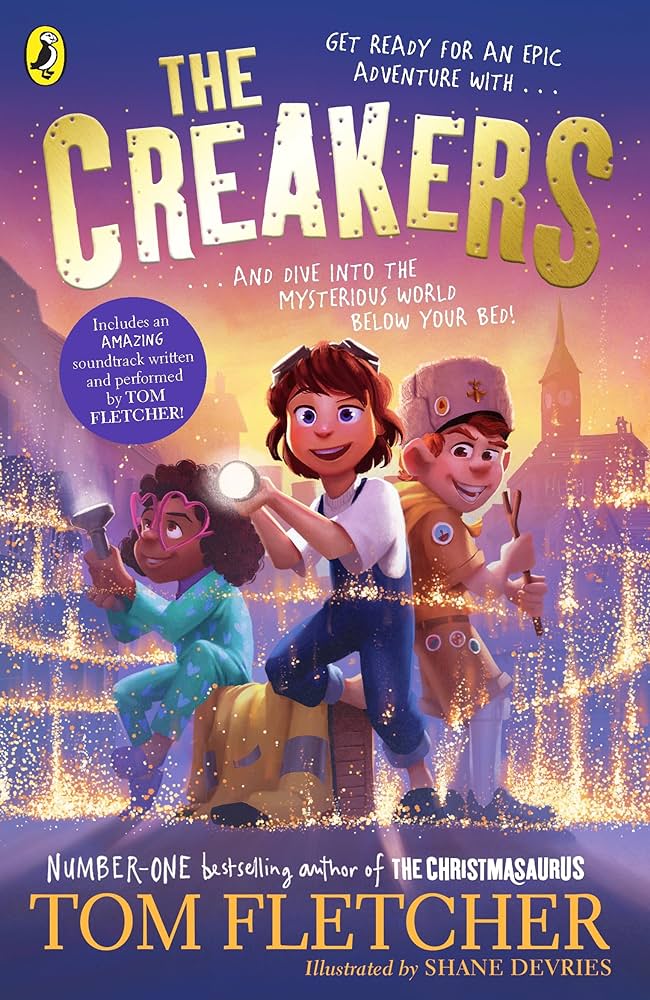 5P “The Creakers” Chapter 1 Quiz!
https://play.blooket.com/play?hwId=65f463e0bef9323e91ea8659
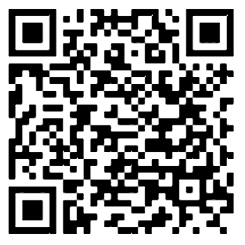